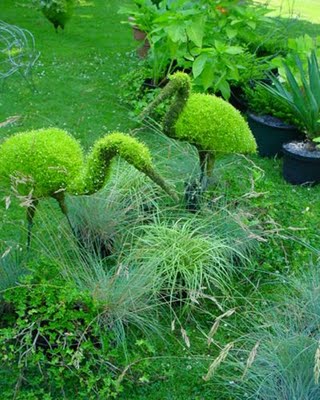 শুভেচ্ছা
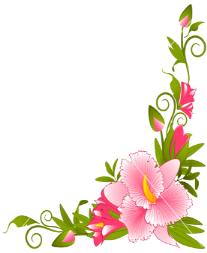 পরিচিতি
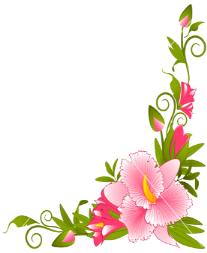 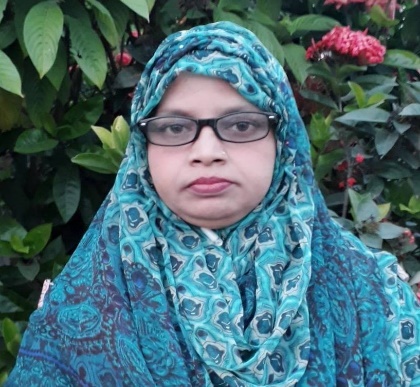 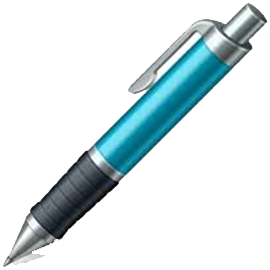 বিজ্ঞান
৭ম - শ্রেণী
ত্রয়োদশ - অধ্যায়
পাঠ- (২,৩ ও ৪)
পৃষ্ঠা নং- ১৪৭ - ১৪৮
নামঃ  সেলিনা খাতুন
পদবিঃ  সহকারী শিক্ষক
নুরকাজী হালিমিয়া মহিলা মাদরাসা, ফটিকছড়ি, চট্টগ্রাম।
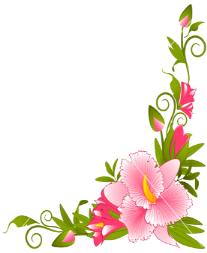 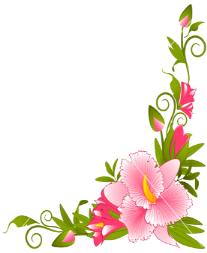 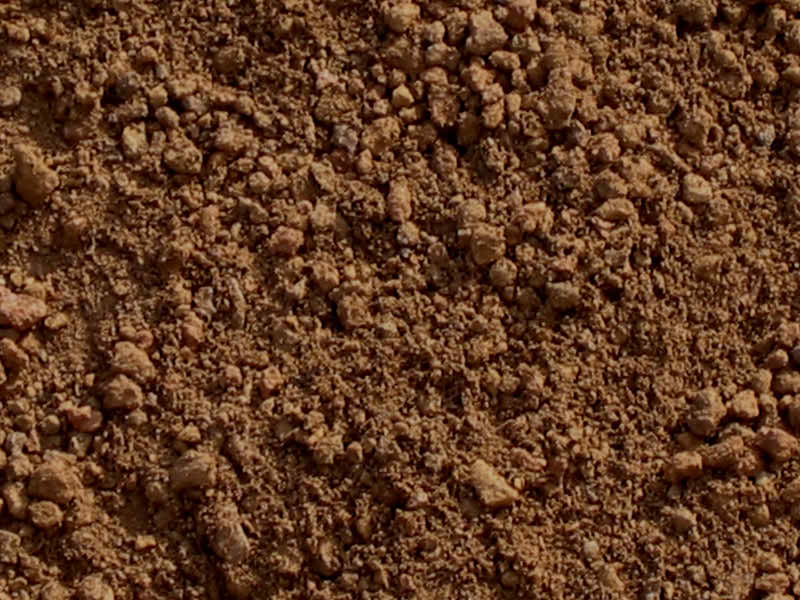 এগুলোকে কি বলে?
জ়ড়
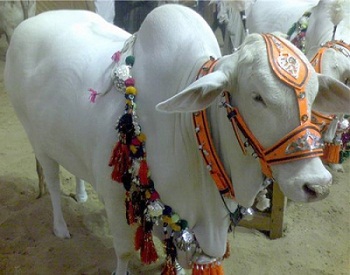 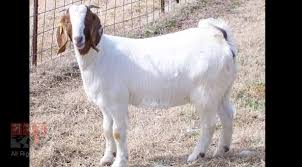 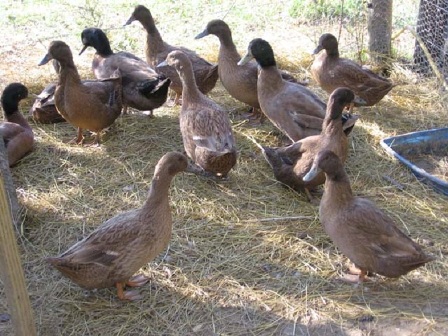 এগুলো কিসের উপাদান?
এগুলোকে কি বলে ?
পরিবেশের জড় ও জীবকে নিয়ে গড়ে উঠেছে কোন পরিবেশ?
পরিবেশের
জীব
প্রাকৃতিক পরিবেশ।
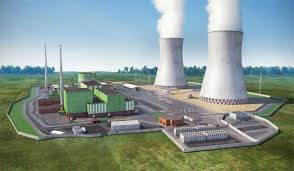 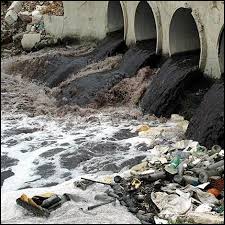 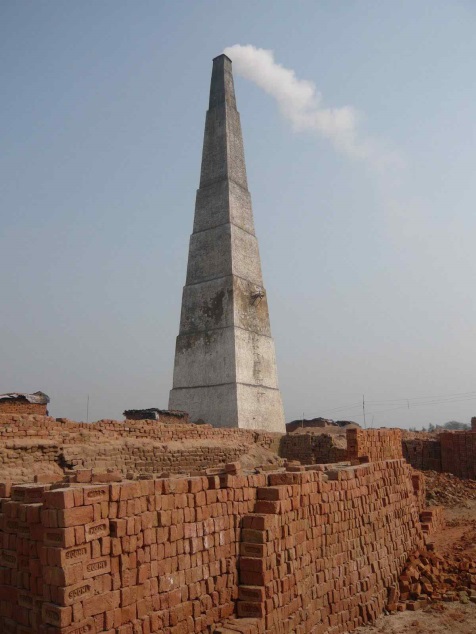 ইটের ভাটার ধোয়া
তাপবিদ্যুৎ কেন্দ্রের চিমনি
কারখানার বর্জ্য
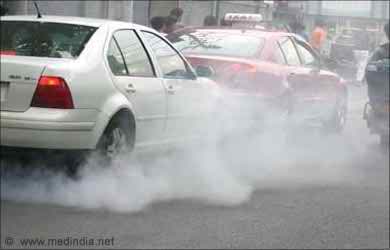 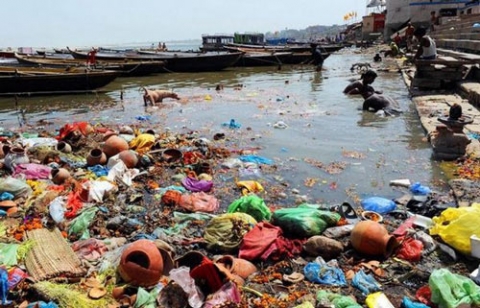 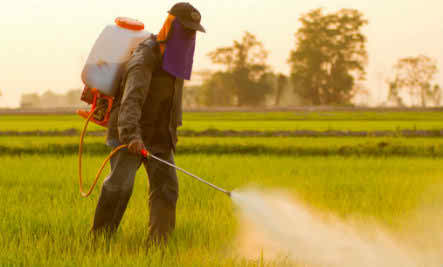 যানবাহনের ধোয়া
জমিতে ব্যবহৃত কীটনাশক
বিভিন্ন আবর্জনা
দূষিত করে।
এগুলো আমাদের পরিবেশকে 
কি করে?
যা আমাদের পরিবেশকে দূষিত 
করে তাকে কি বলে?
দুষক বলে
পরিবেশের উপাদানসমূহের দূষণের কারণ
শিখন ফল
এই পাঠ শেষে শির্থীরা- 
 পরিবেশ দূষণ হওয়ার কারণ কি তা বলতে পারবে।
পরিবেশের উপাদানসমূহের দূষণ শনাক্ত করে ব্যাখ্যা করতে পারবে।
 মাটি দূষণ রোধের উপায় বর্ণনা করতে পারবে।
পরিবেশ দূষণ কি?
মানুষ তার প্রয়োজন মেটানোর জন্য প্রাকৃতিক পরিবেশকে বিভিন্ন ভাবে ব্যবহার করে, এতে অনেক সময় পরিবেশের ভারসাম্য নষ্ট হয় ফলে মানুষ,উদ্ভিদসহ প্রাণির জীবণ ক্ষতিগ্রস্থ হয় এ রকম অবস্থাকে বলে পরিবশ দূষণ।
পরিবেশের প্রধান উপাদান কয়টি?কি কি?
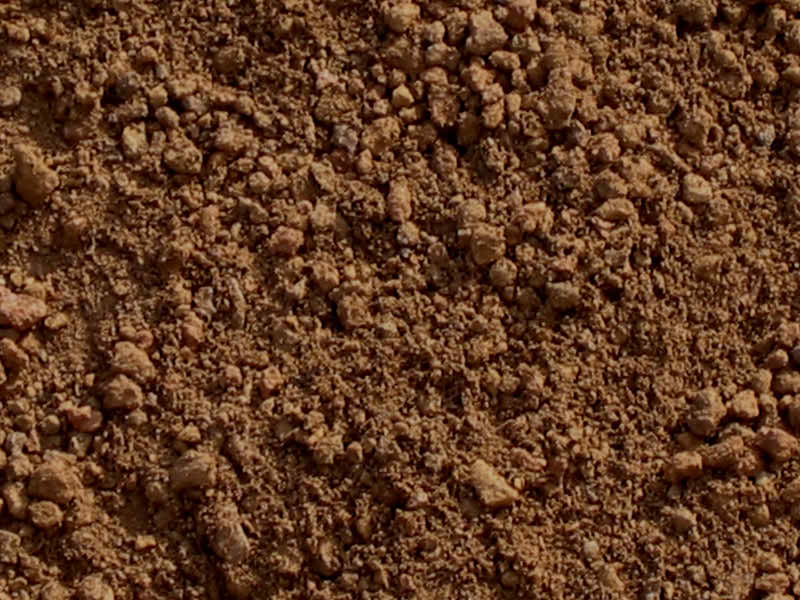 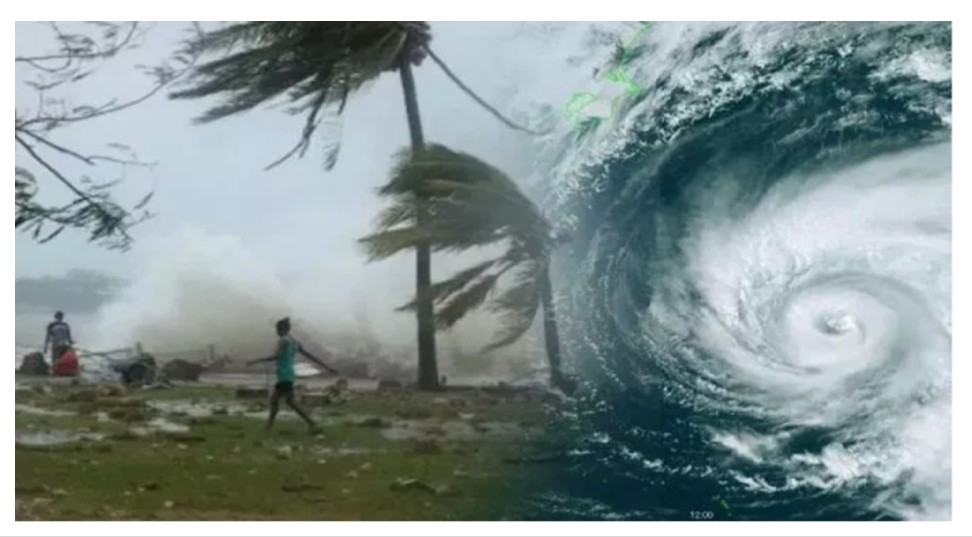 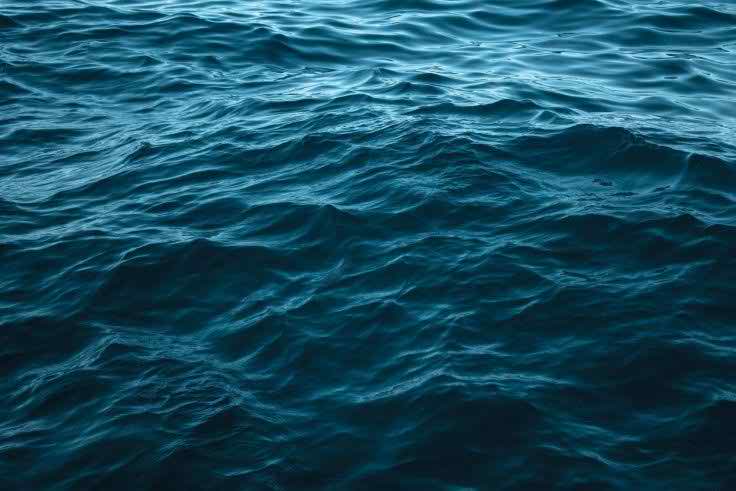 মাটি
পানি
বায়ু
একক কাজ
১। পরিবেশ দূষণ কি?
২। পরিবেশের উপাদান কয়টি ও কি কি ?
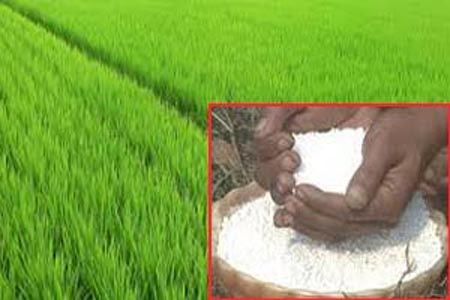 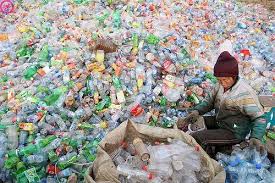 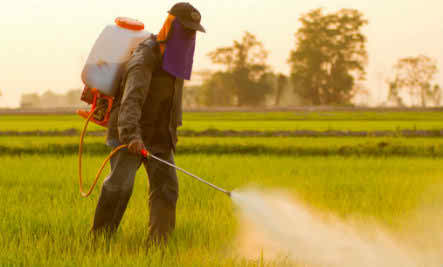 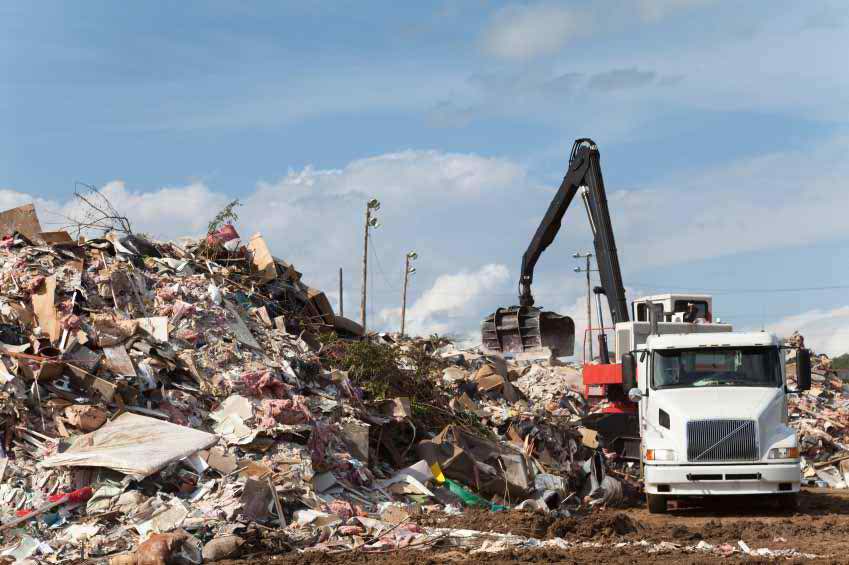 এগুলো পরিবেশের  কোনটির উপাদান দুষণ?
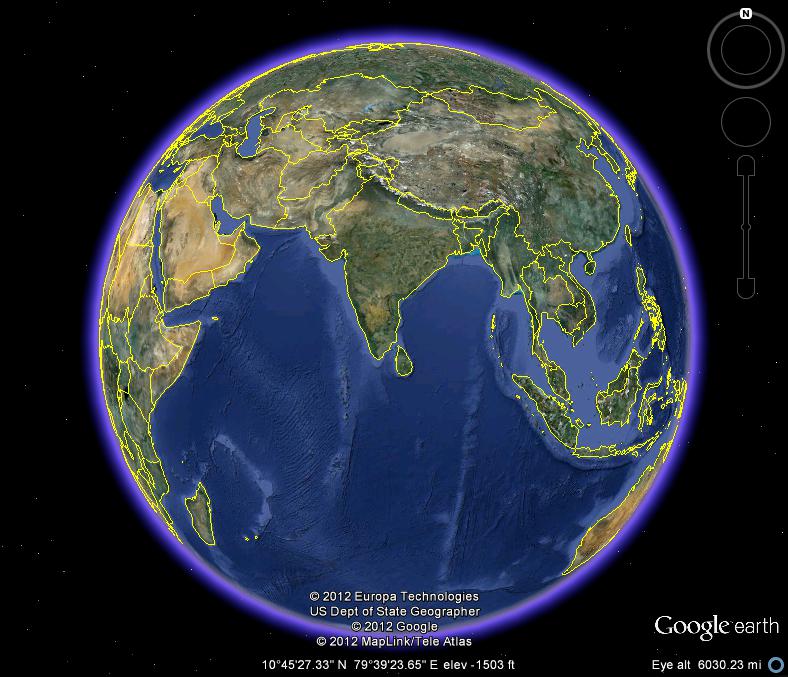 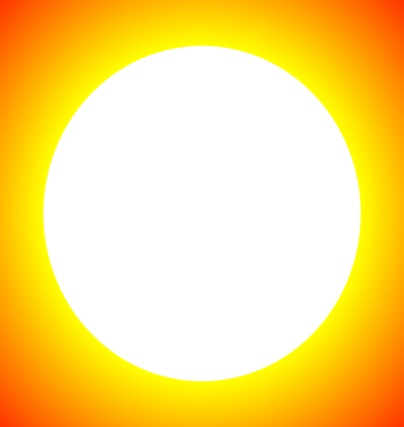 মাটির উপাদান দূষণ
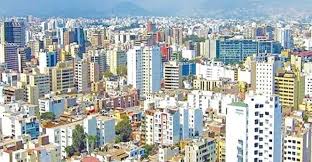 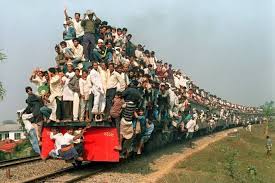 পৃথিবীতে জনসংখ্যা বৃদ্ধি পাচ্ছে ফলে অতিরিক্ত খাদ্য, বাসস্থান, যানবাহন লাগছে।
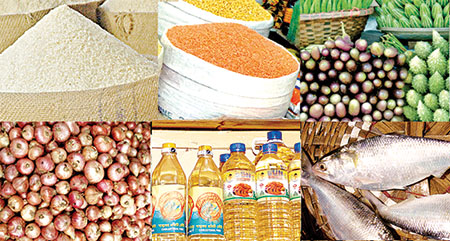 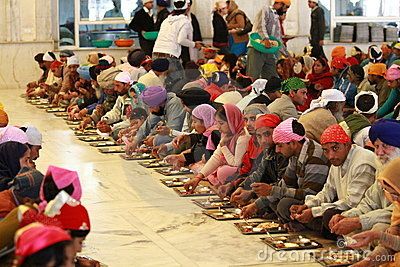 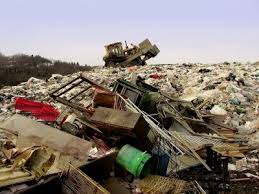 প্রাকৃতিক বিপর্যয়ের কারণে বিভিন্ন অপচণশীল পদার্থ এবং রাসায়নিক উপাদান মাটিতে মিশে মাটিকে দূষিত করে।
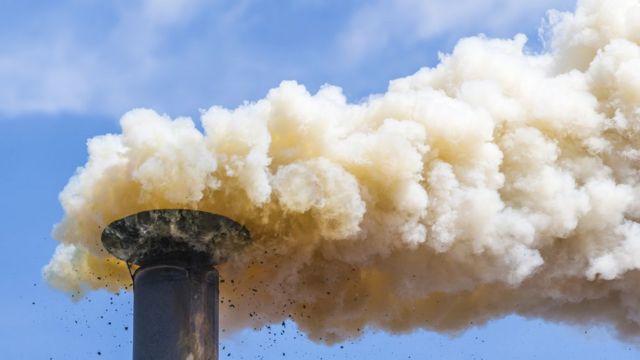 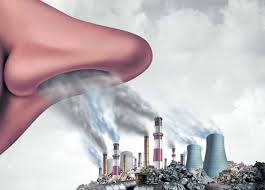 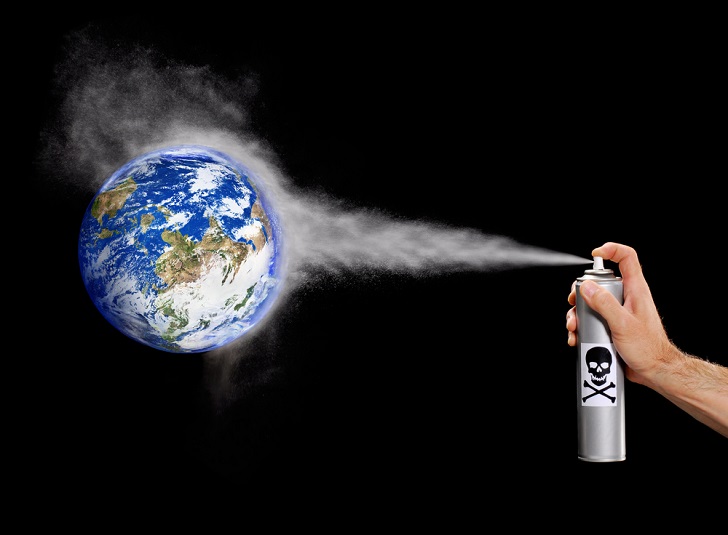 CFC কিভাবে ওজন স্তর ধ্বংস করে? আমরা জানি ওজন স্ট্রাটোস্ফিয়ারে অবস্থান করে। CFC অনু যখন এই স্ট্রাটোস্ফিয়ারে পৌছায় তখন UV রশ্মি দ্বারা ভেঙ্গে ক্লোরিন ফ্রি-র‌্যাডিকেল গঠন করে। উক্ত ফ্রি-র‌্যাডিকেল খুবই সক্রিয় হওয়ায় এজনের সাথে বিক্রিয়া করে ওজন স্তরকে ক্ষয় করে।
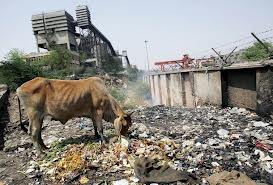 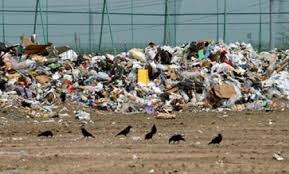 কাঁচ, প্লাস্টিক,পলিথিন প্রভৃতি পচে যায় না বলে এগুলো মাটির সাথে মিশে যায় না। ফলে এই উপাদানগুলো উদ্ভিদের স্বাভাবিক বৃদ্ধিতে প্রতিবন্ধকতা সৃষ্টি করে যা মাটি দূষণের কারণ।
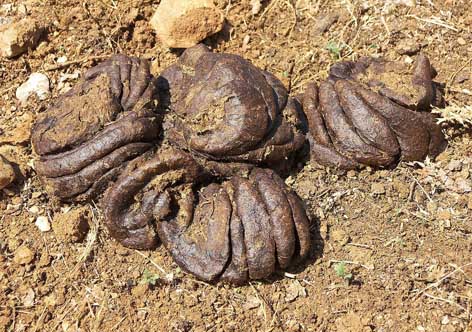 কৃত্রিম উৎস
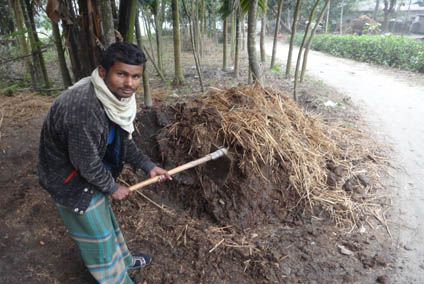 গোবর
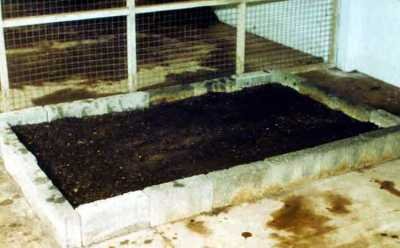 খড়কুটা ও আগাছা পঁচা
জৈব সার
কম্পোষ্ট
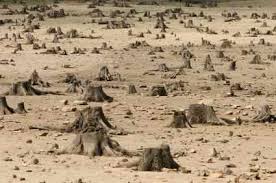 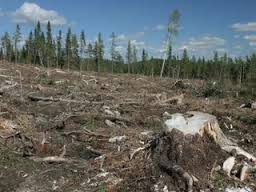 গাছপালা ও বন জঙ্গল নির্বিচারে কেটে ফেলার ফলে মাটি সহজেই স্থানান্তরিত হচ্ছে । ফলে মাটির উপরি তলের  উর্বরতা কমে যাচ্ছে। যা মাটি দূষণের আর একটি কারণ।
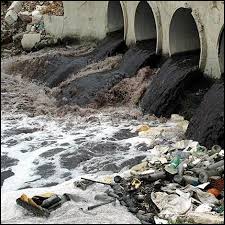 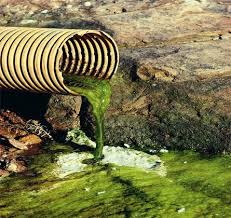 কলকারখানার দূষিত রাসায়নিক বর্জ্য মাটিতে মিশে মাটি দূষিত করছে।
মাটি দূষণ রোধে করনীয় সমূহ
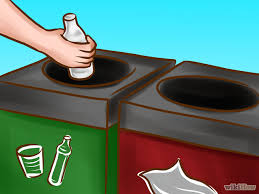 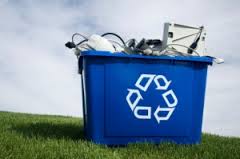 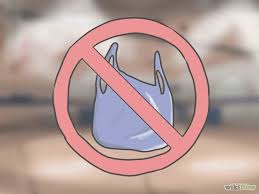 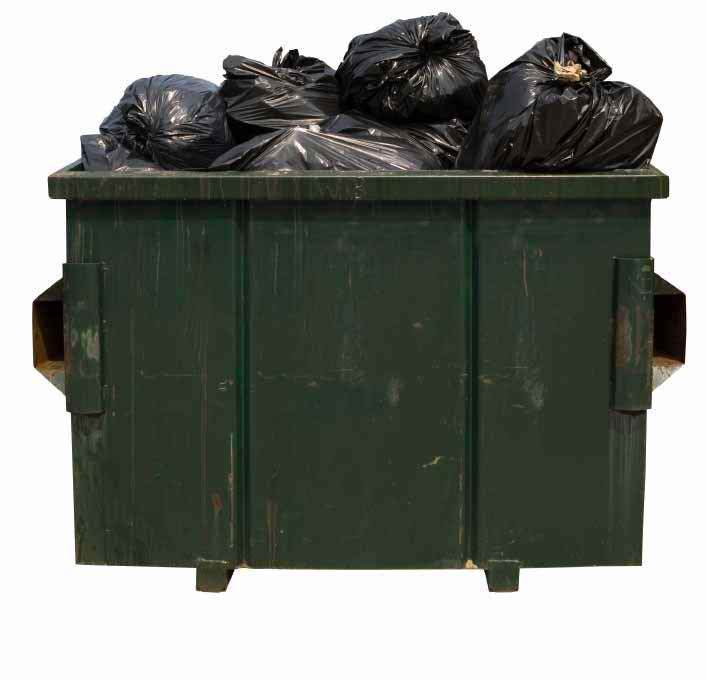 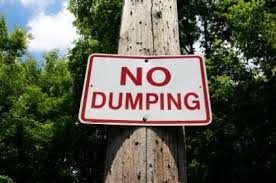 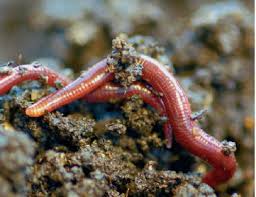 প্লাস্টিক পণ্যের যথাযথ ব্যবহার এবং প্রাকৃতিক পরিবেশ রক্ষায় জনগণকে সচেতন করতে হবে এবং সঠিক ভাবে রাসায়নিক দ্রব্য সংরক্ষণ করতে হবে।
দলীয় কাজঃ
বায়ু দূষণের ফলাফল ব্যাখ্যা কর
মাটি দূষণের কারণ ও  উৎস সমূহ
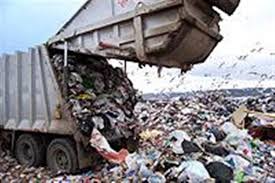 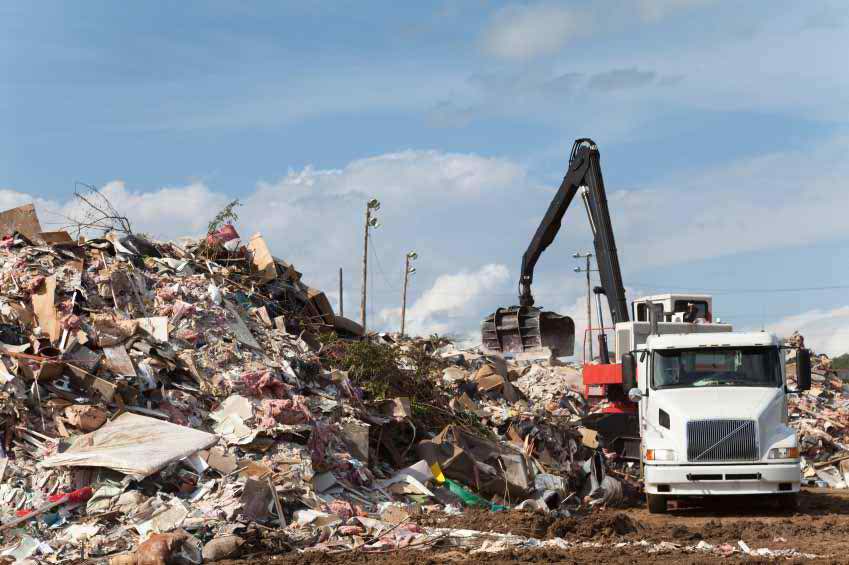 বিভিন্ন আর্বজনা মাটিতে মিশে মাটিতে নাইট্রোজেনের চলাচল বাধাগ্রস্থ করে ফলে মাটি অনুর্বর হয়ে পড়ে।
মূল্যায়ন
১। পরিবেশের উপাদান গুলি কি কি?
২। কয়েকটি পরিবেশ দূষকের নাম লিখ।
৩। পরিবেশ দূষিত হওয়ার কারণগুলি কি কি?
৪। পৃথিবীর তাপমাত্রা বাড়ার কারণ কি?
বাড়ির কাজ
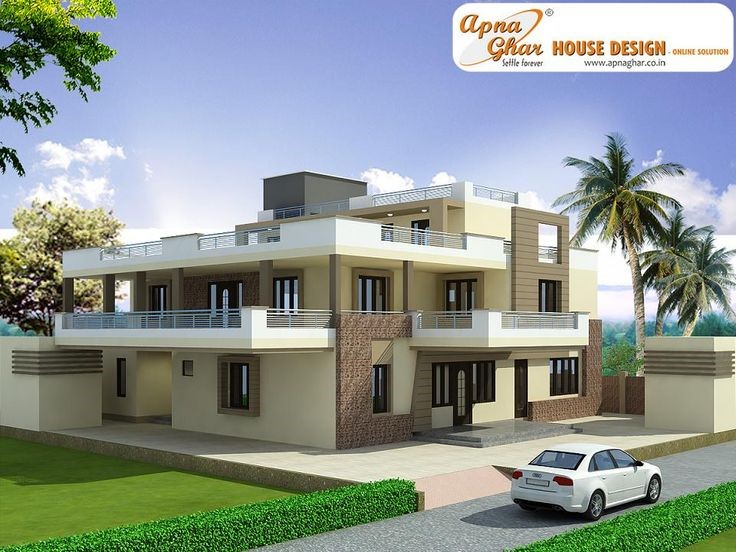 পরিবেশের উপাদান সমুহ দূষণের কারণ কী?ব্যাখ্যা কর।
স্বাগতম
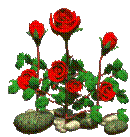